ทำไมความเชื่อส่งผลต่อชีวิตของคนได้มากมาย?
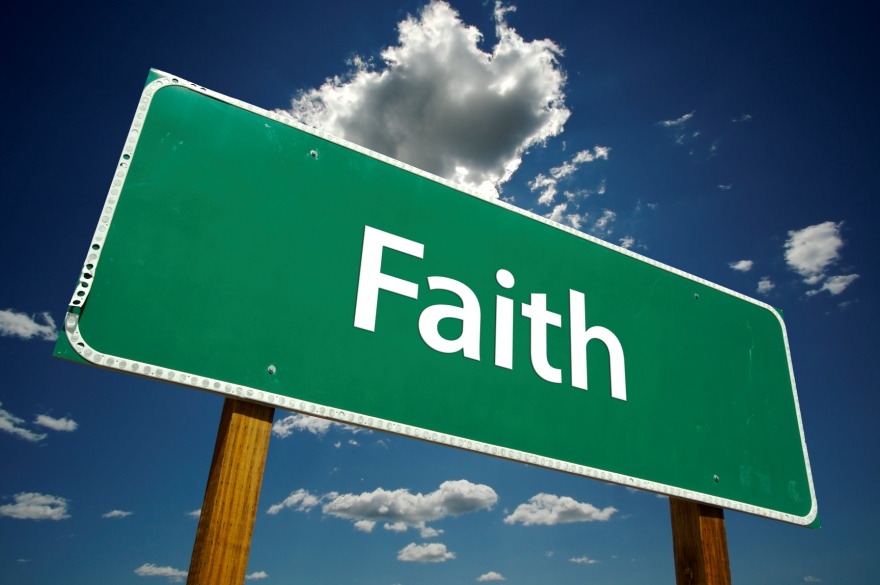 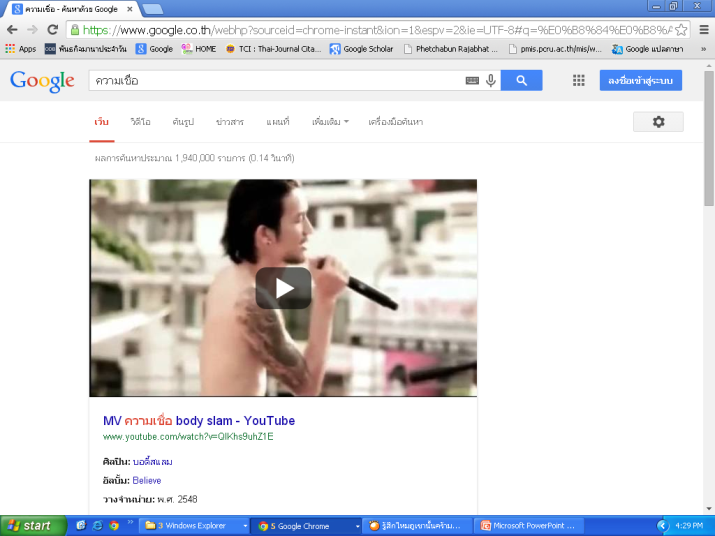 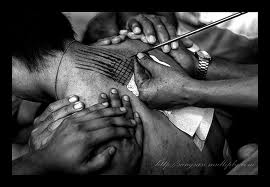 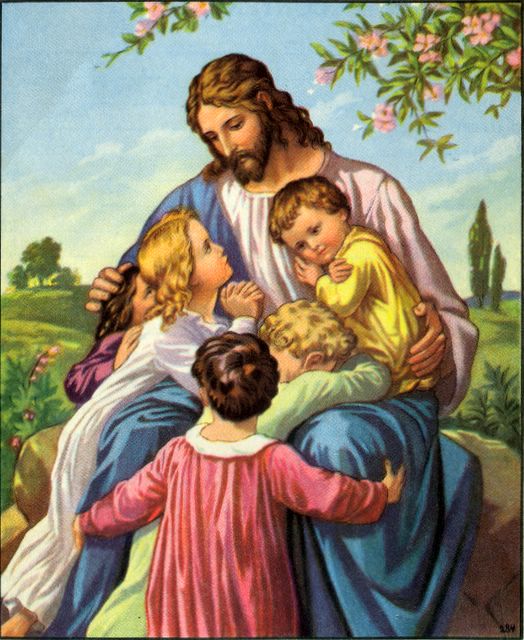 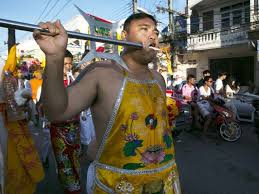 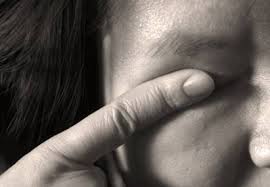 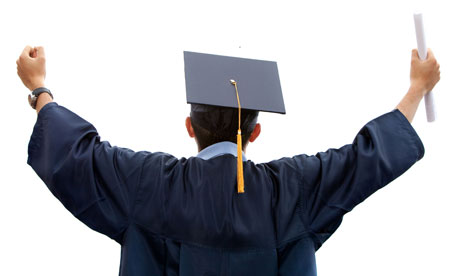 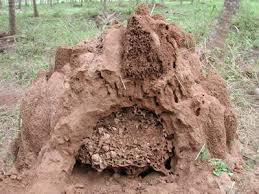 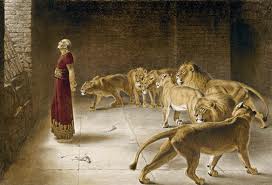 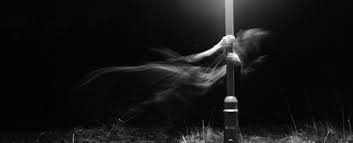 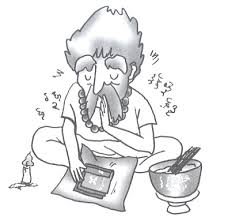 ความเชื่อหมายถึงอะไร?
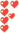 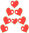 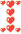 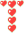 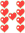 ฮบ.11:1 ความเชื่อคือความแน่ใจในสิ่งที่เราหวังไว้ เป็นความรู้สึกมั่นใจว่า สิ่งที่ยังไม่ได้เห็นนั้นมีจริง
1 Now faith is the substance of things hoped for, the evidence of things not seen.
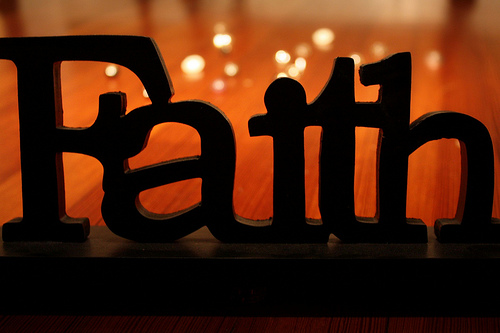 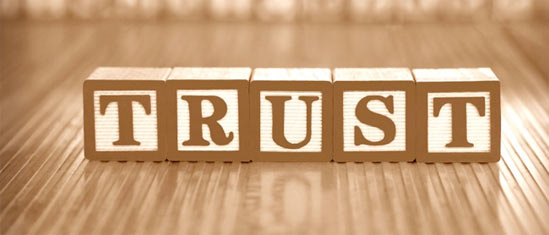 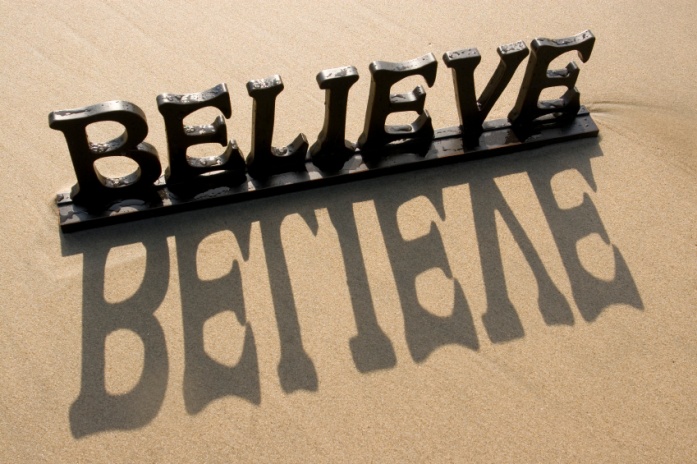 พระคัมภีร์บอกอะไรเกี่ยวกับความเชื่อ
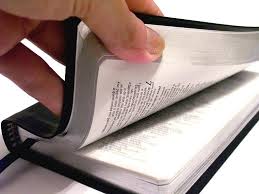 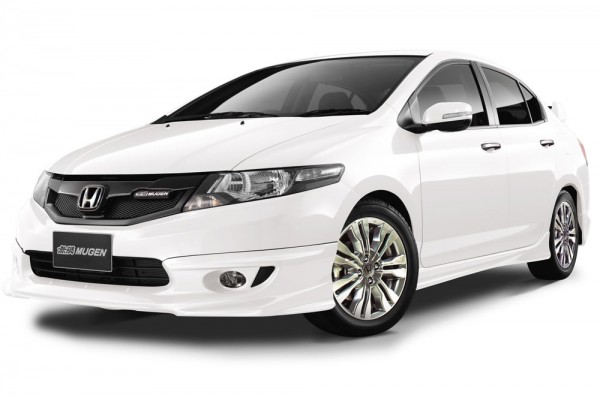 มก. 11:24 เหตุฉะนั้นเราบอกท่านทั้งหลายว่า ขณะเมื่อท่านจะอธิษฐานพระเจ้าขอสิ่งใด จงเชื่อว่าได้รับ และท่านจะได้รับสิ่งนั้นถ้าเราอธิษฐานด้วยความเชื่อเราจะได้รับสิ่งนั้น
การจองรถ
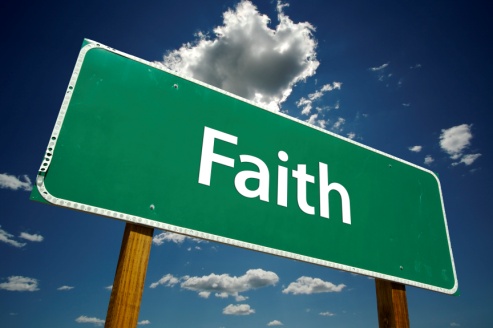 ยน.11:40 พระเยซูตรัสกับเธอว่า "เราบอกเจ้าแล้วมิใช่หรือว่า 
ถ้าเจ้าเชื่อเจ้าก็จะได้เห็นความยิ่งใหญ่ของพระเจ้า"
ถ้าเราเชื่อเราจะได้เห็นความยิ่งใหญ่
ยก. 5:15 และการอธิษฐานด้วยความเชื่อจะช่วยให้ผู้ป่วย รอดชีวิต และองค์พระผู้เป็นเจ้าจะทรงโปรดให้เขาหายโรคและถ้าเขาได้กระทำบาปพระองค์ก็จะทรงโปรดอภัยให้การอธิษฐานด้วยความเชื่อจะทำให้เกิดการเยียวยารักษาและการอภัยบาปจากพระเจ้า
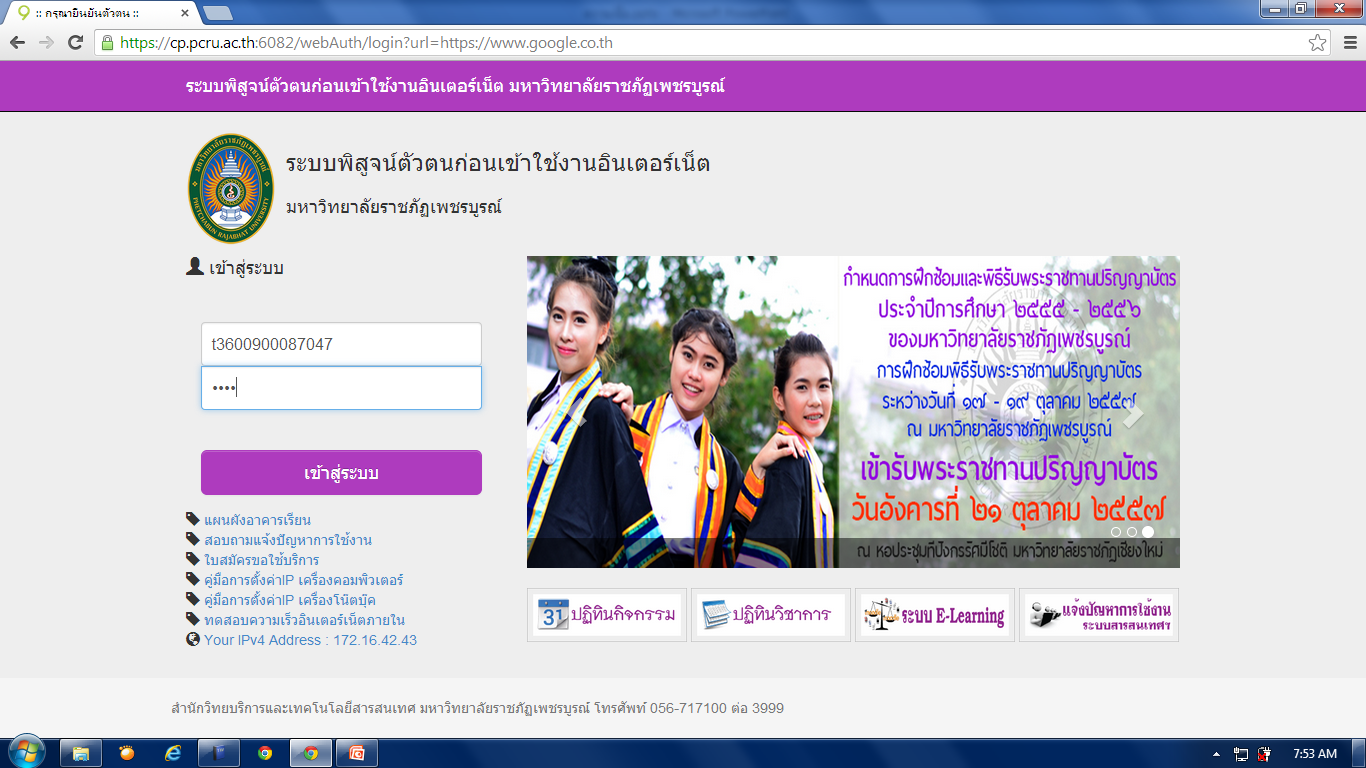 ยืนยันสิทธิในการเป็นบุตรของพระเจ้า
1 John 3
 1 จง​ดู​เถิด ​พระ​บิดา​ทรง​โปรด​ประทาน​ความ​รัก​แก่​เรา​ทั้ง​หลาย​เพียงไร ที่​เรา​จะ​ได้​ชื่อ​ว่า​เป็น​บุตร​ของ​พระ​เจ้า
5 ใคร​เล่า​ชนะ​โลก ไม่ใช่​คน​อื่น คือ​ผู้​ที่​เชื่อ​ว่า​พระ​เยซู​ทรง​เป็น​พระ​บุตร​ของ​พระ​เจ้า​นั่นเอง​
James 1
6 แต่​จง​ให้​ผู้​นั้น​ทูล​ขอ​ด้วย​ความ​เชื่อ อย่า​สงสัย​เลย เพราะ​ว่า​ผู้​ที่​สงสัย​เป็น​เหมือน​คลื่น​ใน​ทะเล​ซึ่ง​ถูก​ลม​พัด​ซัด​ไป​มา​ [TSK] 7 ผู้​นั้น​จง​อย่า​คิด​ว่า​จะ​ได้รับ​สิ่ง​ใด​จาก​พระ​เจ้า​เลย
Luke 5
20 เมื่อ​พระ​องค์​ทรง​เห็น​ความ​เชื่อ​ของ​เขา​ทั้ง​หลาย ​พระ​องค์​จึง​ตรัส​กับ​คน​ง่อย​ว่า “บุรุษ​เอ๋ย บาป​ของ​เจ้า​ได้รับ​อภัย​แล้ว”
Mark 2
5 เมื่อ​พระ​เยซู​ทรง​เห็น​ความ​เชื่อ​ของ​เขา​ทั้ง​หลาย ​พระ​องค์​จึง​ตรัส​กับ​คน​ง่อย​ว่า “ลูก​เอ๋ย บาป​ของ​เจ้า​ได้รับ​อภัย​แล้ว”
Matthew 9
29 แล้ว​พระ​องค์​ทรง​ถูกต้อง​นัยน์ตา​เขา ตรัส​ว่า “ให้​เป็นไป​ตาม​ความ​เชื่อ​ของ​เจ้า​เถิด”
ตัวอย่างบุคคลที่มีความเชื่อ
บุคคลที่มีความเชื่อมากที่สุด?
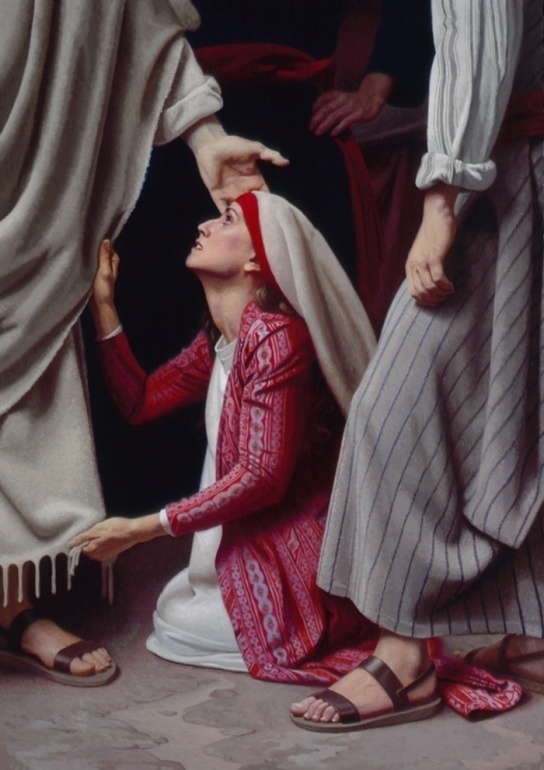 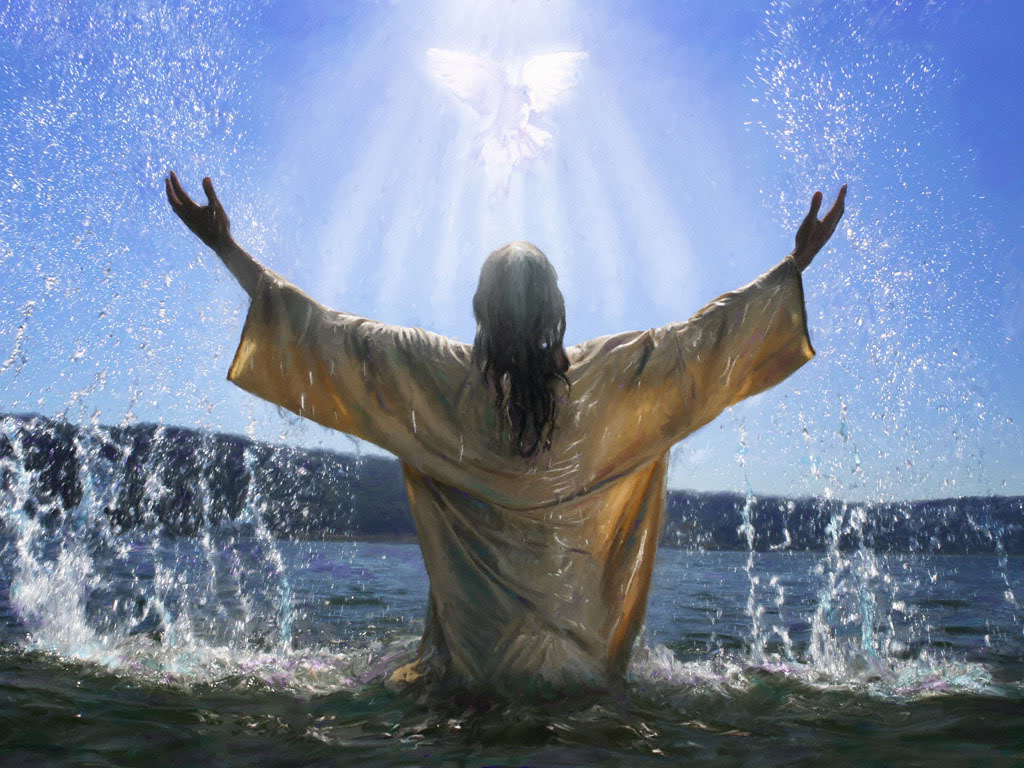 ความเชื่อ
การอัศจรรย์
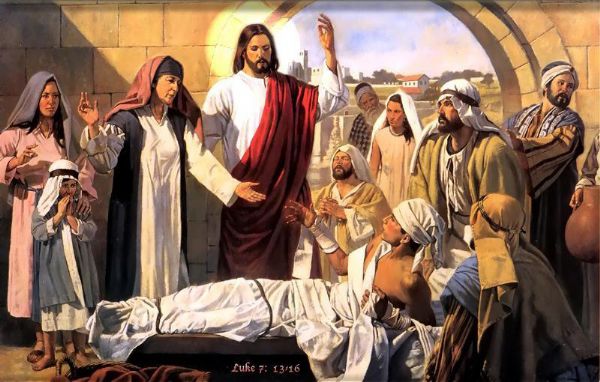 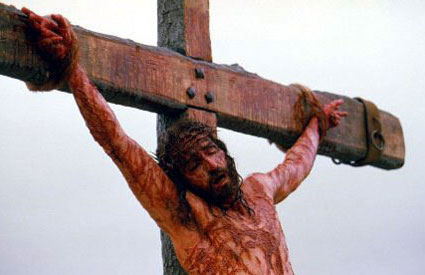 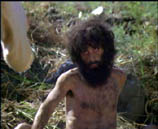 ฤทธิ์เดช
เชื่อฟัง
อับราฮัมบุรุษแห่งความเชื่อ
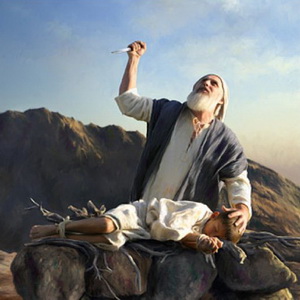 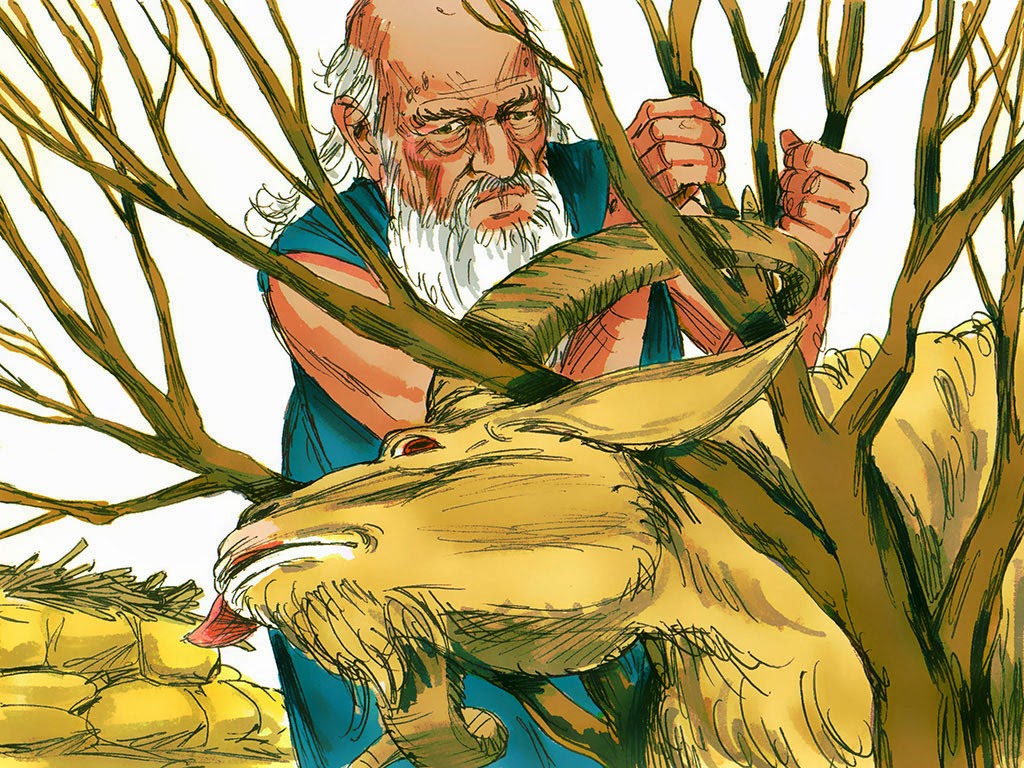 James 2
23 และ​พระ​คัมภีร์​ก็​สำเร็จ​ที่ว่า อับราฮัม​เชื่อ​พระ​เจ้า และ​พระ​องค์​ทรง​ถือ​ว่า ความ​เชื่อ​นั้น​เป็น​ความ​ชอบธรรม​แก่​ท่าน  และ​ท่าน​ได้​ชื่อ​ว่า เป็นสหาย​ของ​พระ​เจ้า
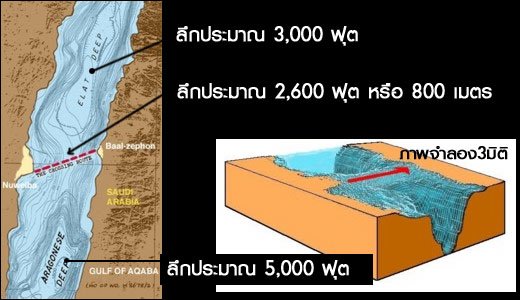 โมเสส
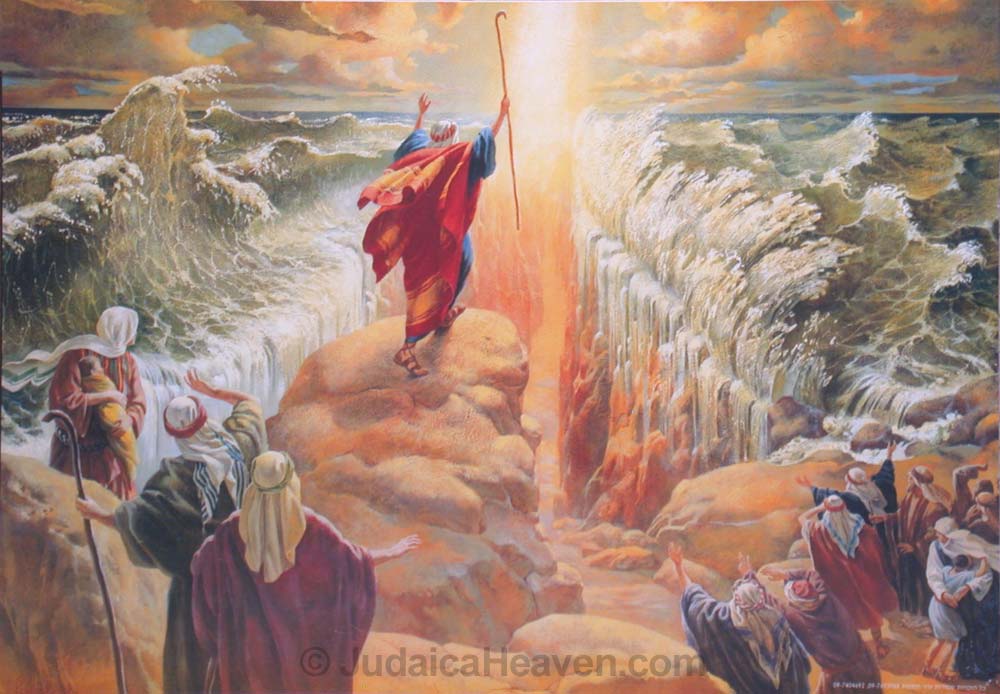 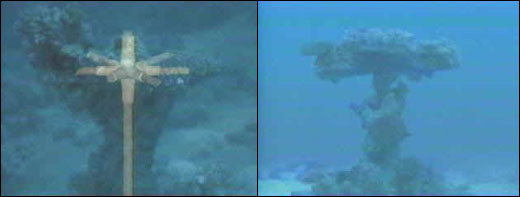 James 2
23 และ​พระ​คัมภีร์​ก็​สำเร็จ​ที่ว่า อับราฮัม​เชื่อ​พระ​เจ้า และ​พระ​องค์​ทรง​ถือ​ว่า ความ​เชื่อ​นั้น​เป็น​ความ​ชอบธรรม​แก่​ท่าน  และ​ท่าน​ได้​ชื่อ​ว่า เป็นสหาย​ของ​พระ​เจ้า
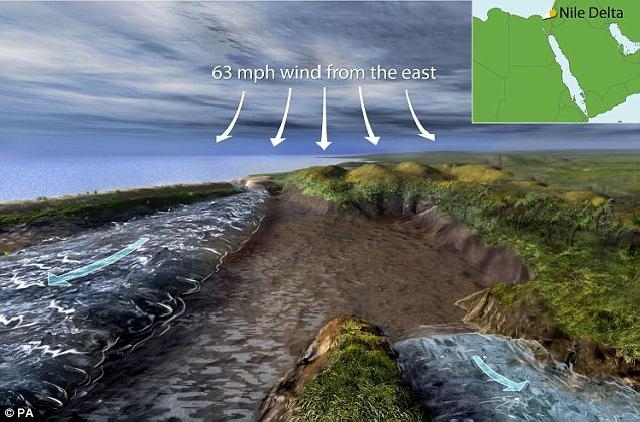 “ทำสิ่งที่พระเจ้าสั่ง”
โยชูวา 6:1-27
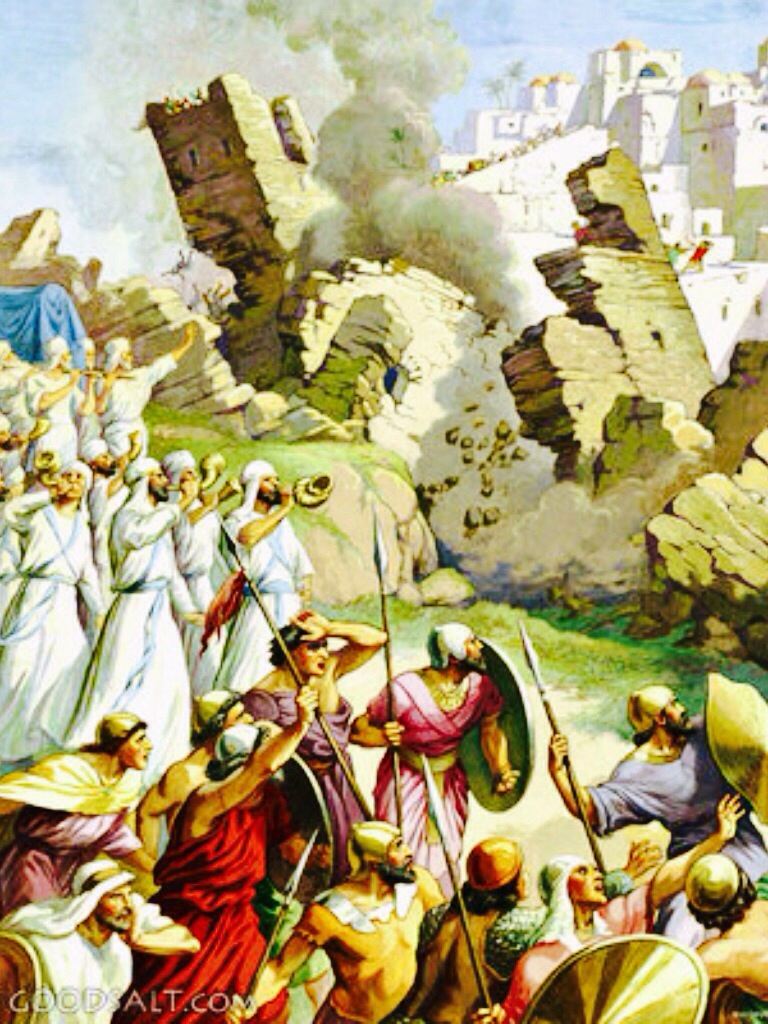 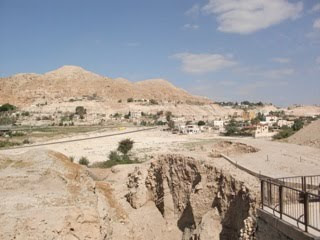 “ทำสิ่งที่พระเจ้าสั่ง”
Luke 5:18-26
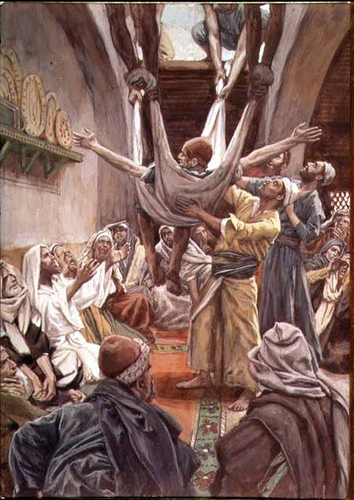 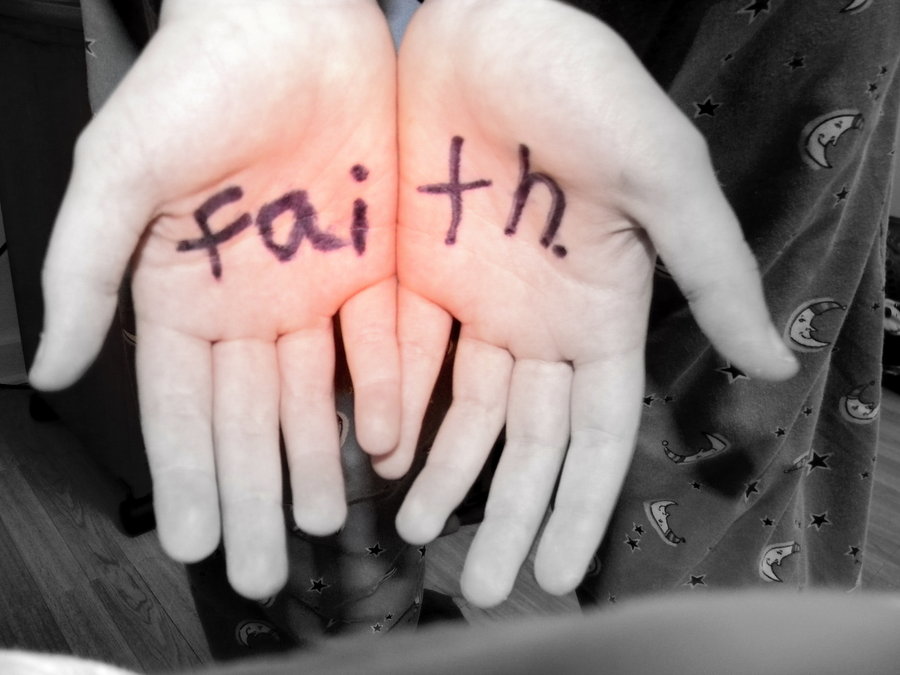 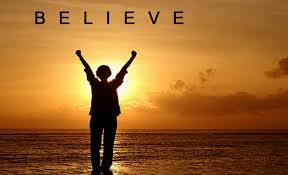 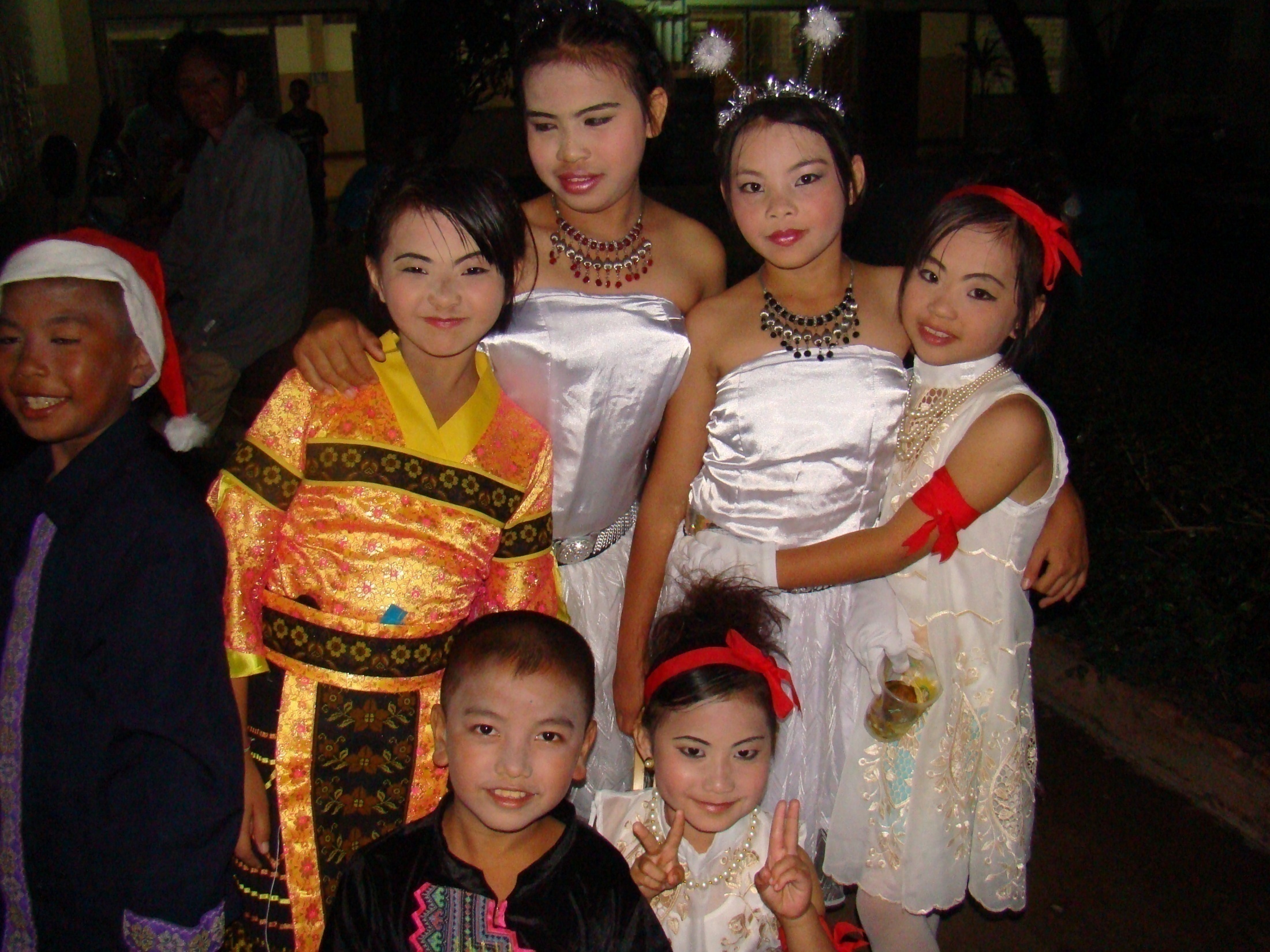 ความเชื่อของแต่ละคนไม่เท่ากัน
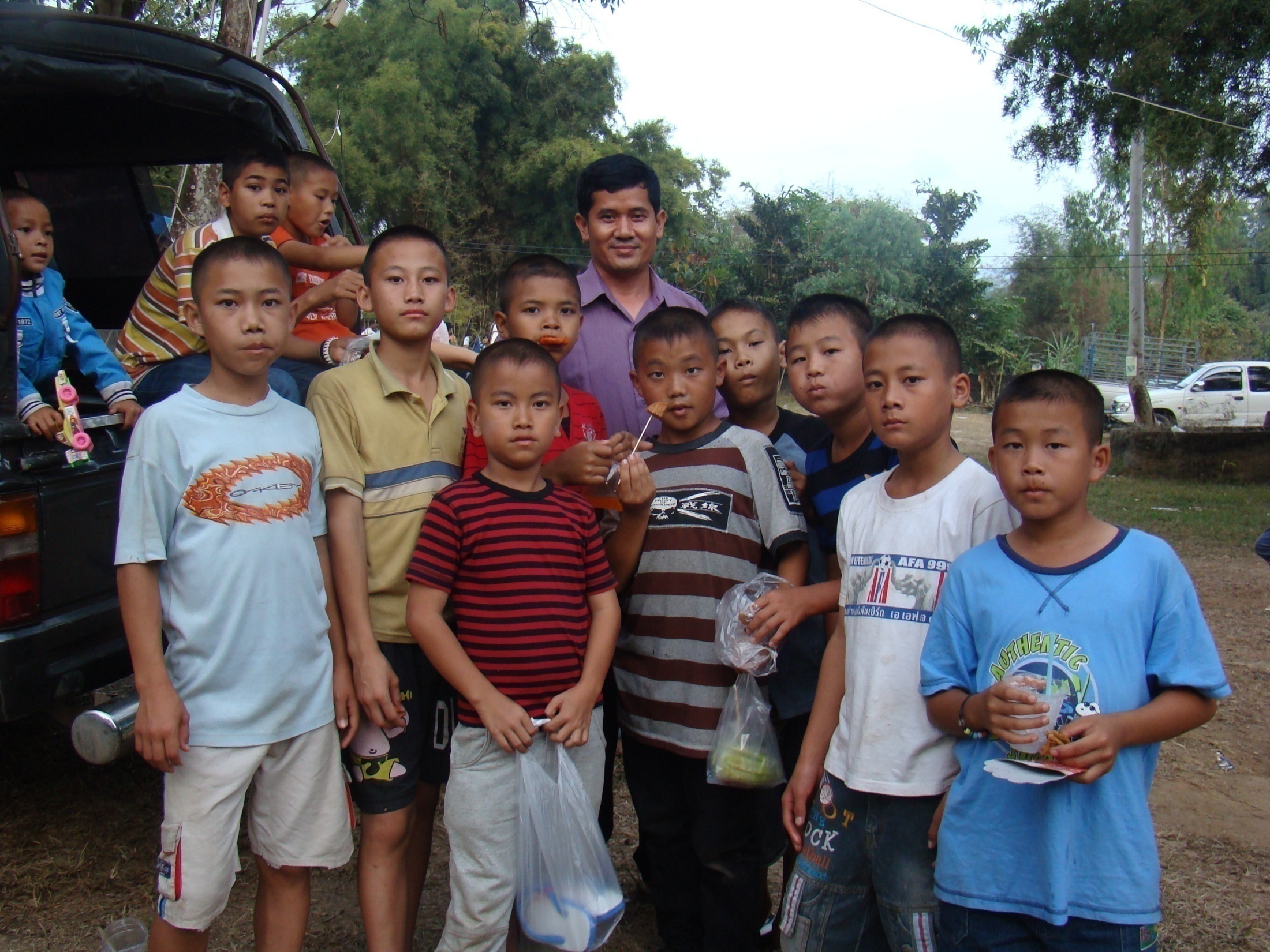 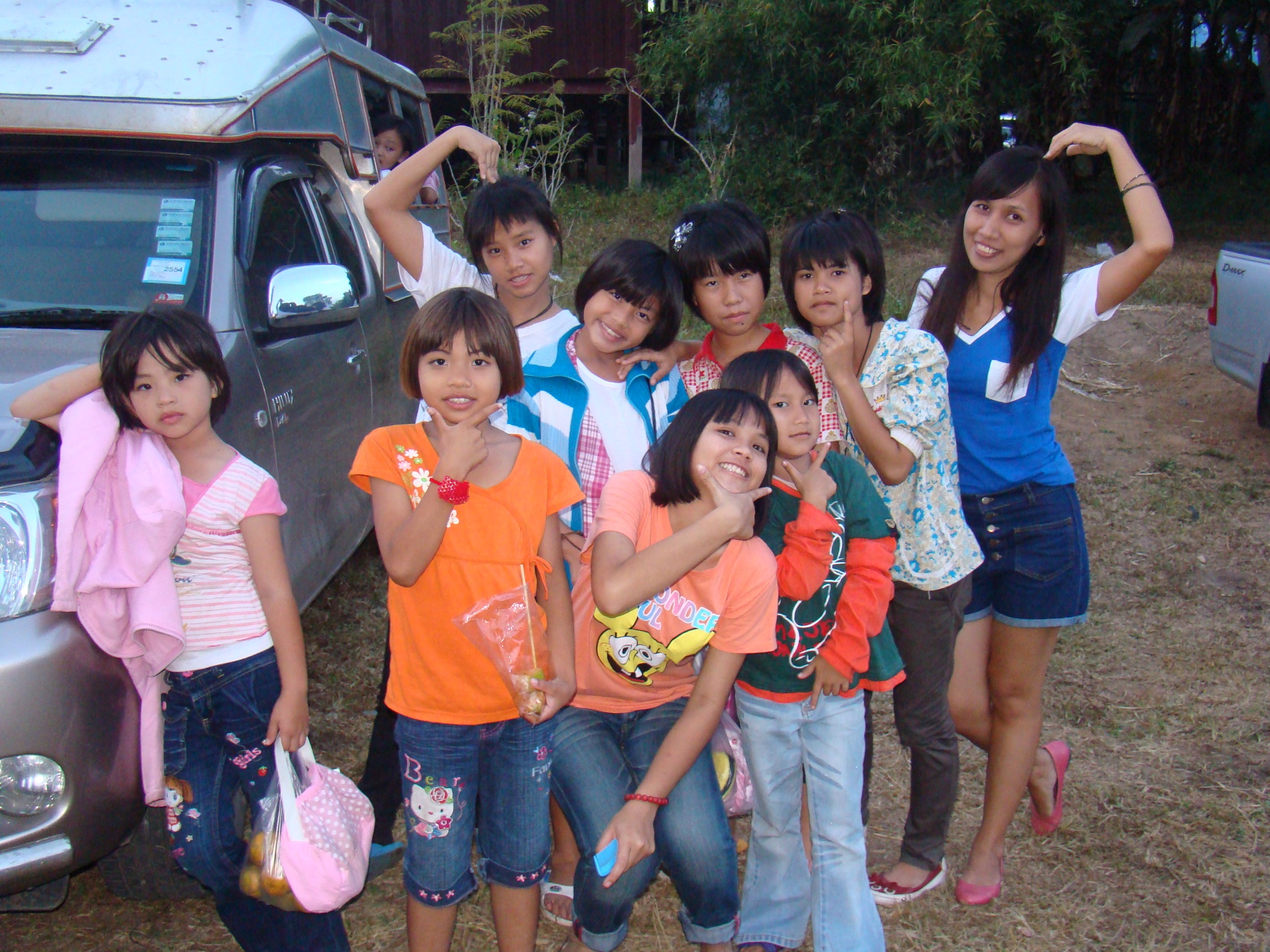 ความเชื่อของแต่ละคนไม่เท่ากัน
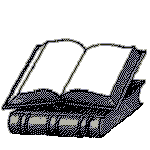 รู้พระคัมภีร์เยอะ ความเชื่อเยอะ
รู้พระคัมภีร์กลาง ความเชื่อกลางๆ
รู้พระคัมภีร์นิดน้อย ความเชื่อน้อย
ไม่รู้พระคัมภีร์ ไม่มีความเชื่อ
เราจะพัฒนาความเชื่อได้อย่างไร
2.ฟังพระคำจาก BB เยอะๆ (ได้ยิน) อ่าน BB
เยอะๆ
1.อยู่ใกล้ๆผู้ที่มีความเชื่อมากๆ
รม. 1:17
3.เต็มล้นด้วยพระวิญญาณบริสุทธิ์
4.ฟังคำพยานและเป็นพยาน
James 2
 18 แต่​บาง​คน​จะ​กล่าว​ว่า “คน​หนึ่ง​มี​ความ​เชื่อ​แต่​อีก​คน​หนึ่ง​มี​การ​ประพฤติ” จง​แสดง​ให้​ข้าพเจ้า​เห็น​ความ​เชื่อ​ของ​ท่าน ที่​ไม่​มี​การ​ประพฤติ​ตาม และ​ด้วย​การ​ประพฤติ​ตาม ข้าพเจ้า​จะ​แสดง​ให้​ท่าน​เห็น​ความ​เชื่อ​ของ​ข้าพเจ้า​
ไม่รู้ไม่ชี้ ไม่ดีไม่เอา
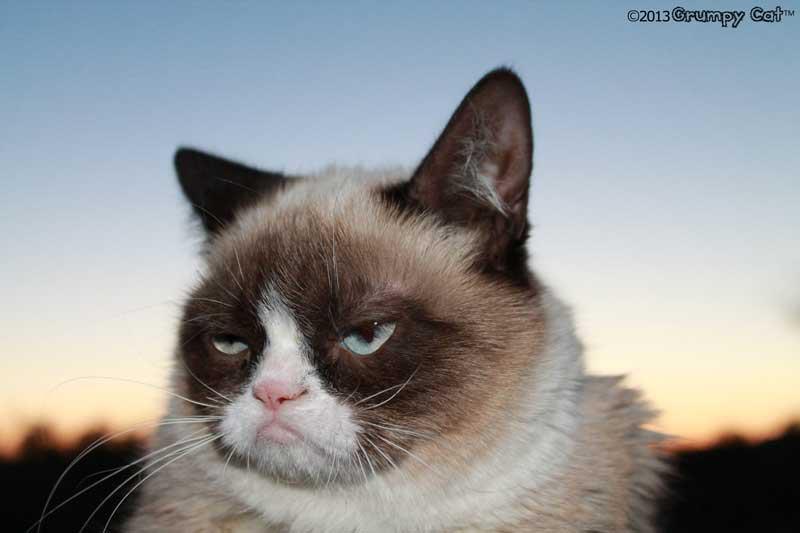 #$@%&()!@&#%$&!@*((
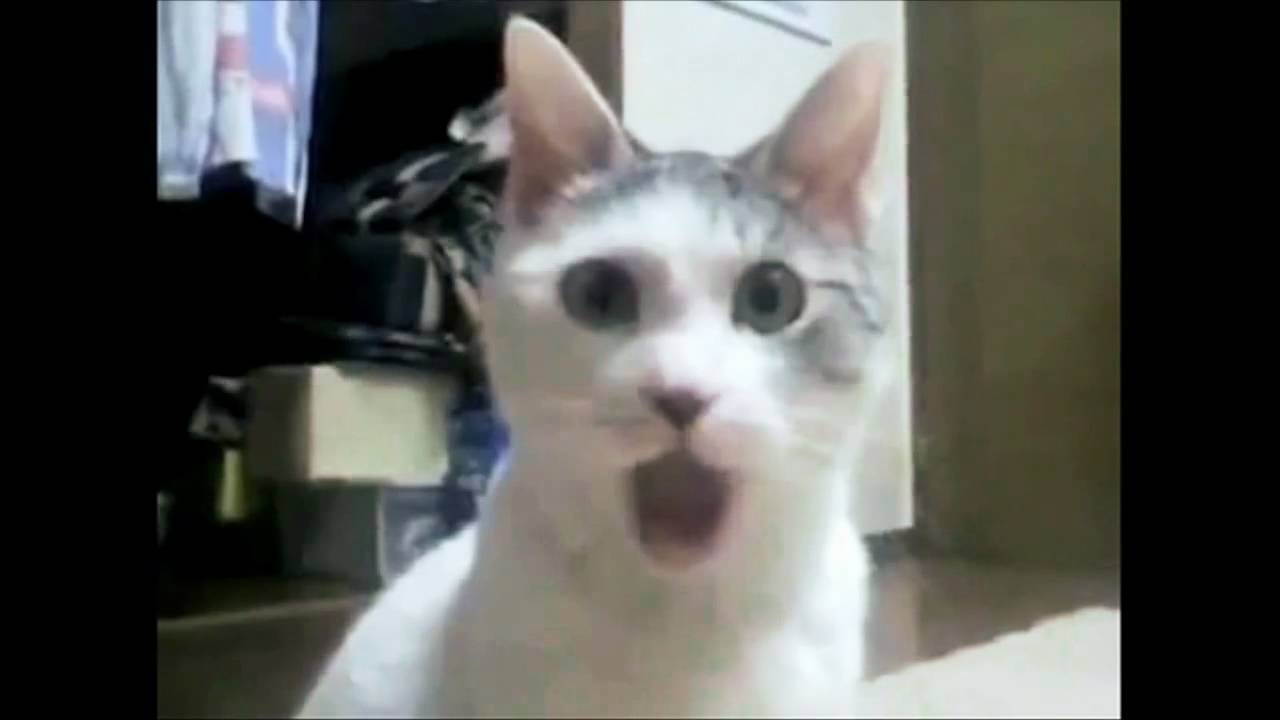 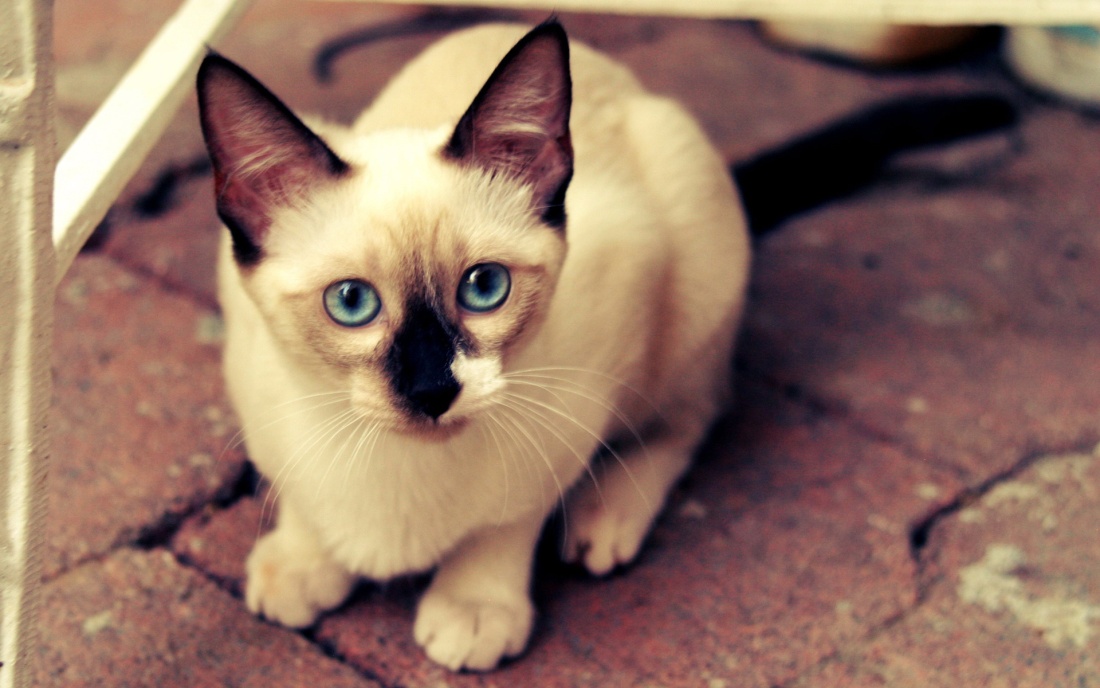 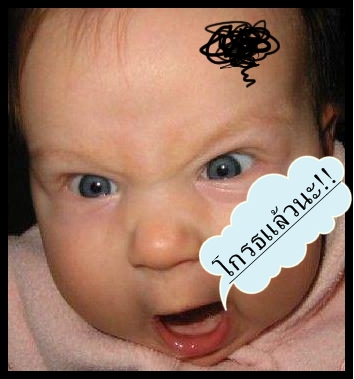 1.อยู่ใกล้ๆผู้ที่มีความเชื่อมากๆ
รม. 1:17
17 เพราะ​ว่า​ใน​ข่าว​ประเสริฐ​นั้น ความ​ชอบธรรม​ของ​พระ​เจ้า​ก็​ได้​สำแดง​ออก โดย​เริ่มต้น​ก็​ความ​เชื่อ สุดท้าย​ก็​ความ​เชื่อ ตาม​ที่​พระ​คัมภีร์​มี​เขียน​ไว้​ว่า คน​ชอบธรรม​จะ​มี​ชีวิต​ดำรง​อยู่​โดย​ความ​เชื่อ
ความเชื่อ ร่วมใจกับคนแห่งความเชื่อ
Matthew 18
19 เรา​กล่าว​แก่​ท่าน​ทั้ง​หลาย​อีก​ว่า ถ้า​ใน​พวก​ท่าน​ที่​อยู่​ใน​โลก​สอง​คน​จะ​ร่วม​ใจ​กัน​ขอ​สิ่ง​หนึ่ง​สิ่ง​ใด ​พระ​บิดา​ของ​เรา​ผู้​ทรง​สถิต​ใน​สวรรค์​ก็​จะ​ทรง​กระทำ​ให้​
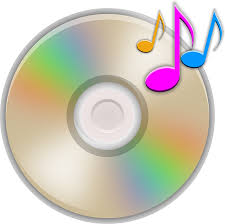 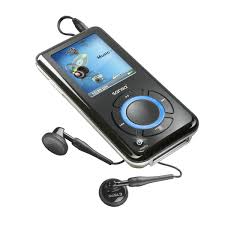 2.ฟังพระคำจาก BB เยอะๆ (ได้ยิน) อ่าน BB
เยอะๆ
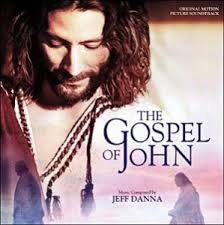 Romans 10
17 ฉะนั้น​ความ​เชื่อ​เกิดขึ้น​ได้​ก็​เพราะ​การ​ได้​ยิน และ​การ​ได้​ยิน​เกิดขึ้น​ได้​ก็​เพราะ​การ​ประกาศ​พระ​คริสต์
ความเชื่อของแต่ละคนไม่เท่ากัน
รู้พระคัมภีร์เยอะ ความเชื่อเยอะ
3.เต็มล้นด้วยพระวิญญาณบริสุทธิ์
Acts 11
24 ​บารนาบัส​เป็น​คน​ดี ประกอบด้วย​พระ​วิญญาณ​บริสุทธิ์​และ​ความ​เชื่อ จำนวน​คน​เป็น​อัน​มาก​ก็​เพิ่ม​เข้า​กับ​คน​ของ​องค์​พระ​ผู้​เป็น​เจ้า​
1:7 เมื่อ​พระ​วิญญาณ​บริสุทธิ์​จะ​เสด็จ​มา​เหนือ​ท่าน และ​ท่าน​ทั้ง​หลาย​จะ​เป็น​พยาน​ฝ่าย​เรา​ใน​กรุง​เยรูซาเล็ม ทั่ว​แคว้น​ยูเดีย แคว้น​สะมาเรีย และ​จนถึง​ที่สุด​ปลาย​แผ่นดิน​โลก”
ง่ายขึ้น
55 ฝ่าย​สเทเฟน​ป​ระ​กอบ​ด้วย​พระ​วิญญาณ​บริสุทธิ
Acts 13: 2
พระ​วิญญาณ​บริสุทธิ์​ได้​ตรัส​สั่ง​ว่า “จง​ตั้ง​บารนาบัส​กับ​เซาโล​ไว้​สำหรับ​การ​ซึ่ง​เรา​เรียก​ให้​เขา​ทำ​นั้น”
ผู้ที่ทำงานร่วมกับเราในโลกปัจจุบัน คือ พระวิญญาณบริสุทธิ์
“เส้นทางพระพร”
เชื่อพระคัมภีร์
พระวิญญาณบริสุทธิ์
………………………
Gen touch
James 2
 18 แต่​บาง​คน​จะ​กล่าว​ว่า “คน​หนึ่ง​มี​ความ​เชื่อ​แต่​อีก​คน​หนึ่ง​มี​การ​ประพฤติ” จง​แสดง​ให้​ข้าพเจ้า​เห็น​ความ​เชื่อ​ของ​ท่าน ที่​ไม่​มี​การ​ประพฤติ​ตาม และ​ด้วย​การ​ประพฤติ​ตาม ข้าพเจ้า​จะ​แสดง​ให้​ท่าน​เห็น​ความ​เชื่อ​ของ​ข้าพเจ้า​
4.ฟังคำพยานและเป็นพยาน
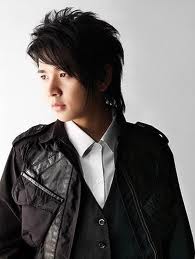 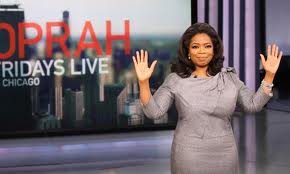 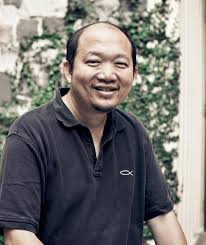 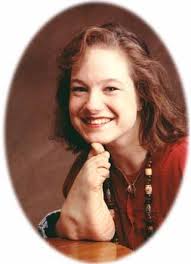 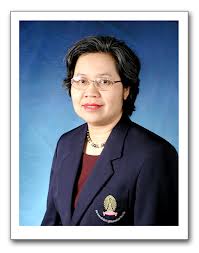 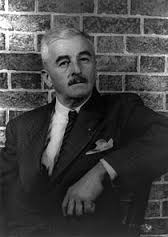 1.
OK.....
………………….....
โกงเล็กๆน้อยๆไม่เป็นไร นา..... เราเอาไปซื้อ.......แล้ว
มธ 25:21
โกหกนิดๆก็ได้ ไม่เป็นไร นา..... ไม่มีใครรู้
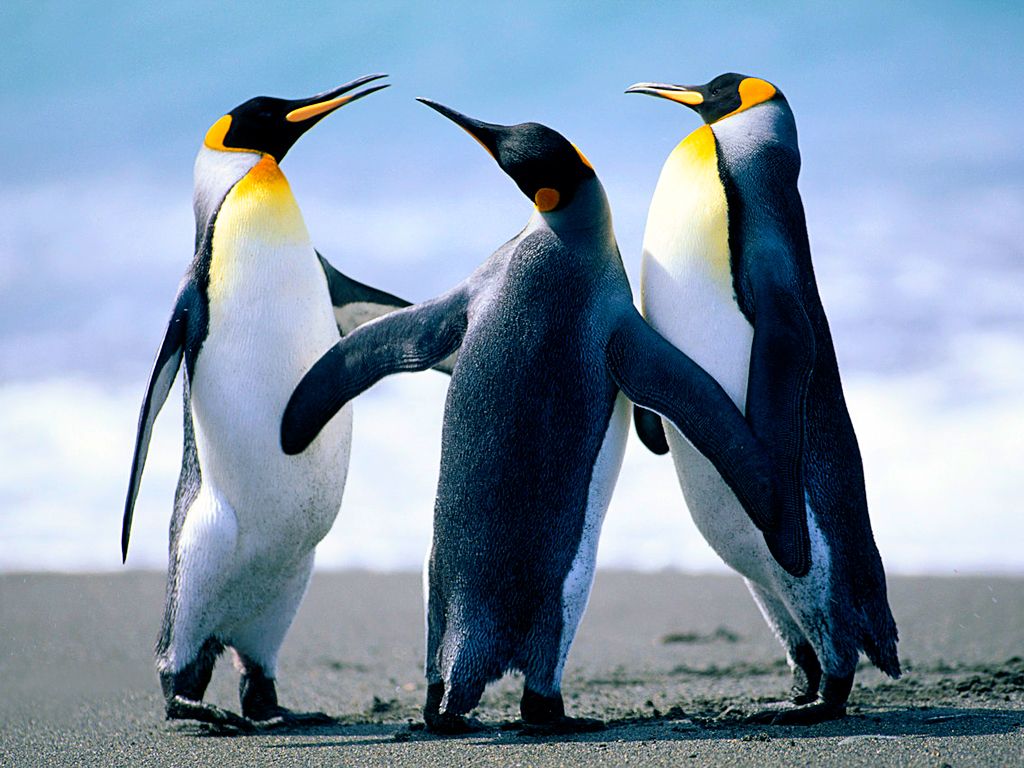 2.
OK.....
………………….....
พระเจ้าให้สัตย์ซื่อในของเล็กๆน้อยๆ นา..... อย่าโกง
มธ 25:21
จริงก็ว่าจริงนะ โกหกนิดๆก็ไม่ดีหรอกนา.....
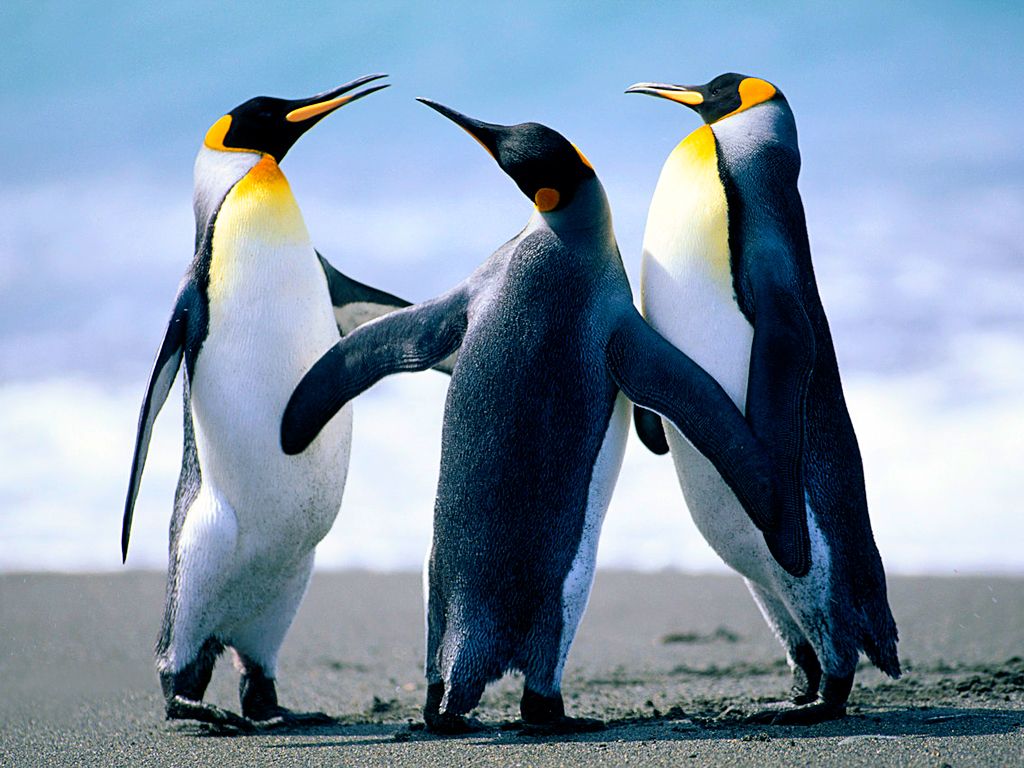 Matthew 5
37 จริง​ก็​จง​ว่า​จริง ไม่​ก็​ว่า​ไม่ พูด​แต่​เพียง​นี้​ก็​พอ คำพูด​เกิน​นี้​ไป มา​จาก​ความ​ชั่ว​
ภาค 2
physical
spiritual
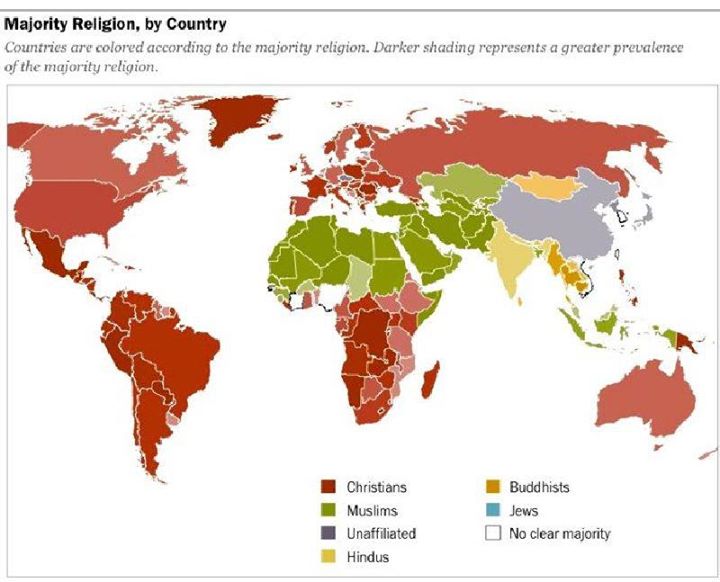 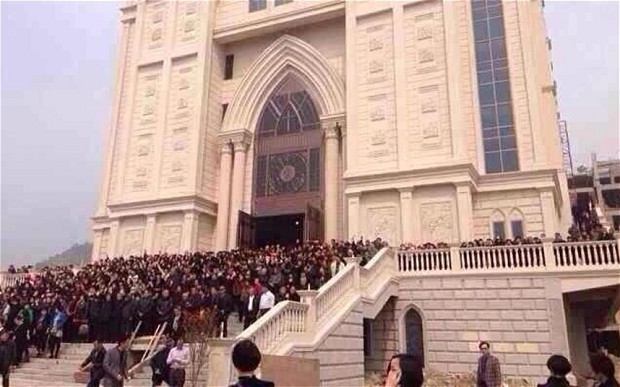 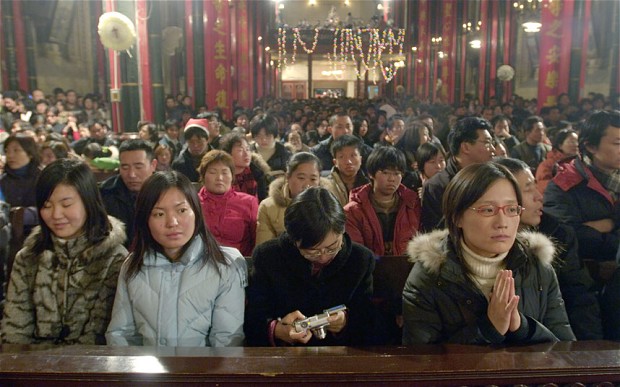 ยน.11:40 พระเยซูตรัสกับเธอว่า "เราบอกเจ้าแล้วมิใช่หรือว่า 
ถ้าเจ้าเชื่อเจ้าก็จะได้เห็นความยิ่งใหญ่ของพระเจ้า"
ถ้าเราเชื่อเราจะได้เห็นความยิ่งใหญ่
มก. 11:24 เหตุฉะนั้นเราบอกท่านทั้งหลายว่า ขณะเมื่อท่านจะอธิษฐานพระเจ้าขอสิ่งใด จงเชื่อว่าได้รับ และท่านจะได้รับสิ่งนั้นถ้าเราอธิษฐานด้วยความเชื่อเราจะได้รับสิ่งนั้น
ยก. 5:15 และการอธิษฐานด้วยความเชื่อจะช่วยให้ผู้ป่วย รอดชีวิต และองค์พระผู้เป็นเจ้าจะทรงโปรดให้เขาหายโรคและถ้าเขาได้กระทำบาปพระองค์ก็จะทรงโปรดอภัยให้การอธิษฐานด้วยความเชื่อจะทำให้เกิดการเยียวยารักษาและการอภัยบาปจากพระเจ้า
Genesis 15 6 อับราม​ก็​เชื่อ​พระ​เจ้า ความ​เชื่อ​นั้น​พระ​องค์​ทรง​นับว่า​เป็น​ความ​ชอบธรรม​แก่​ท่าน
Proverbs 22 12 ​พระ​เนตร​ของ​พระ​เจ้า​เฝ้า​อยู่​เหนือ​ความ​รู้ แต่​พระ​องค์​ทรง​คว่ำ​ถ้อยคำ​ของ​คน​ไร้​ความ​เชื่อ​เสีย
Romans 37
Hebrews 30
1 Timothy 19
Galatians 15
James 14
Matthew 12
Acts 10
Luke 11
ความเชื่อในแบบที่พระเจ้าพอพระทัย
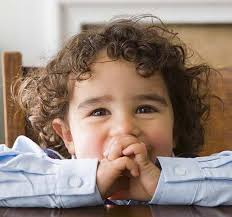 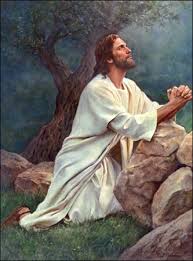 “ทำสิ่งที่พระเจ้าสั่ง”
โยชูวา 6:1-27
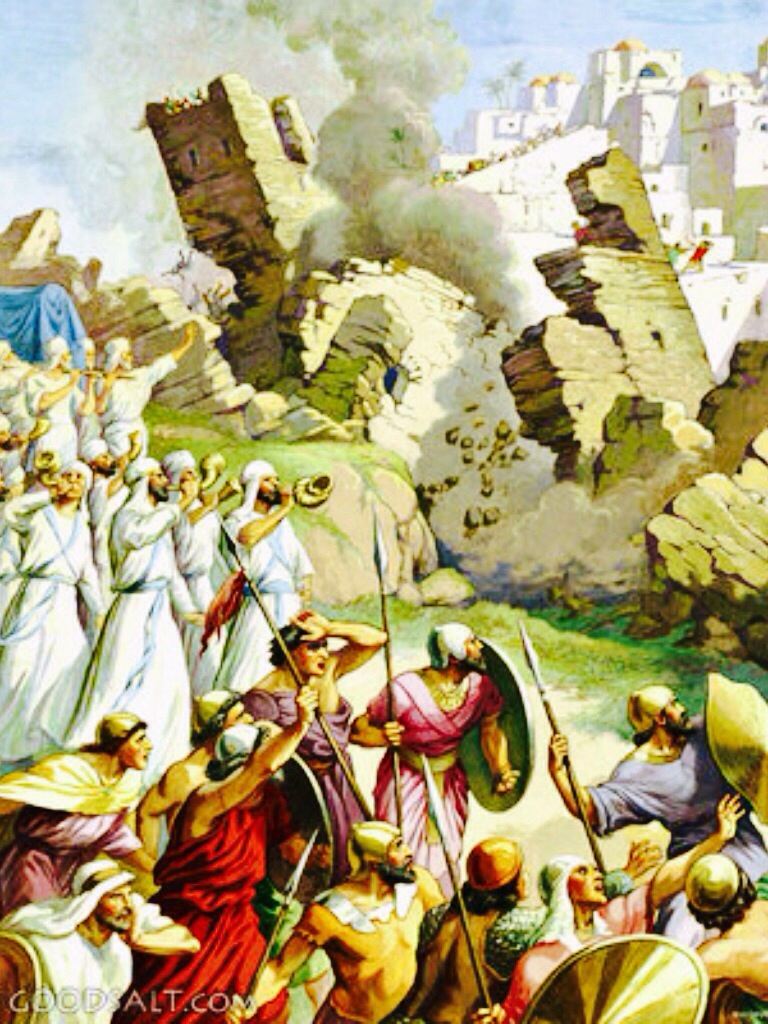 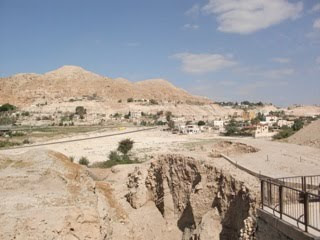 Joshua 6
3 เจ้า​ทั้ง​หลาย​จง​เดินขบวน​รอบ​เมือง​ คือ​ให้​บรรดา​ทหาร​ไป​รอบ​เมือง​ครั้ง​หนึ่ง เจ้า​จง​ทำ​เช่นนี้​หก​วัน​ 4 ให้​ปุโรหิต​เจ็ด​คน​ถือ​เขาแกะ​เจ็ด​คัน​นำหน้า​หีบ และ​ใน​วันที่​เจ็ด​นั้น​เจ้า​ทั้ง​หลาย​จง​เดิน​รอบ​เมือง​เจ็ด​ครั้ง ให้​ปุโรหิต​เป่า​เขาแกะ​ไป​ด้วย​ 5 และ​เมื่อ​เขา​เป่า​เขาแกะ​เป็น​เสียง​ยาว พอ​เจ้า​ได้​ยิน​เสียง​เขาแกะ​นั้น ​ก็​ให้​ประชาชน​ทั้ง​ปวง​โห่​ร้อง​ขึ้น​ด้วย​เสียง​อัน​ดัง กำแพง​เมือง​นั้น​ก็​จะ​พัง​ลง​ราบ และ​ประชาชน​จะ​ขึ้น​ไป ทุก​คน​ต่าง​ตรง​ไป​ข้างหน้า​ตน”
20 เหตุ​ฉะนั้น​ประชาชน​ก็​โห่​ร้อง และ​แตร​ก็​เป่า พอ​ประชาชน​ได้​ยิน​เสียง​เขาแกะ เขา​ก็​โห่​ร้อง​ดัง และ​กำแพง​ก็​พัง​ลง​ราบ ประชาชน​จึง​ขึ้น​ไป​ใน​เมือง​ ทุก​คน​ต่าง​ตรง​ไป​ข้างหน้า​ตน​และ​เข้า​ยึด​เมือง​นั้น​ 21 แล้ว​เขา​ก็​ทำลาย​สารพัด​ที่​อยู่​ใน​เมือง​นั้น​เสีย​สิ้น​ด้วย​คม​ดาบ ทั้ง​ชาย​และ​หญิง หนุ่ม​และ​แก่​ทั้ง​วัว แกะ​และ​ลา
Take  action
“ทำสิ่งที่พระเจ้าสั่ง”
Luke 5:18-26
หามมา
รื้อหลังคา
ผ้าหรือเชือกต้องดี
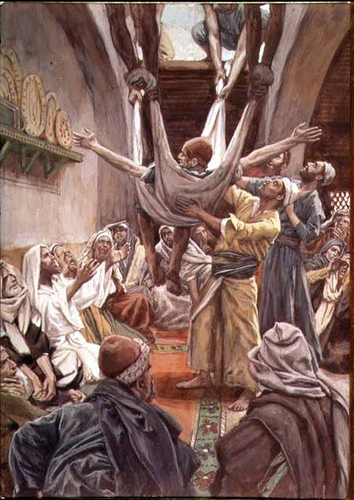 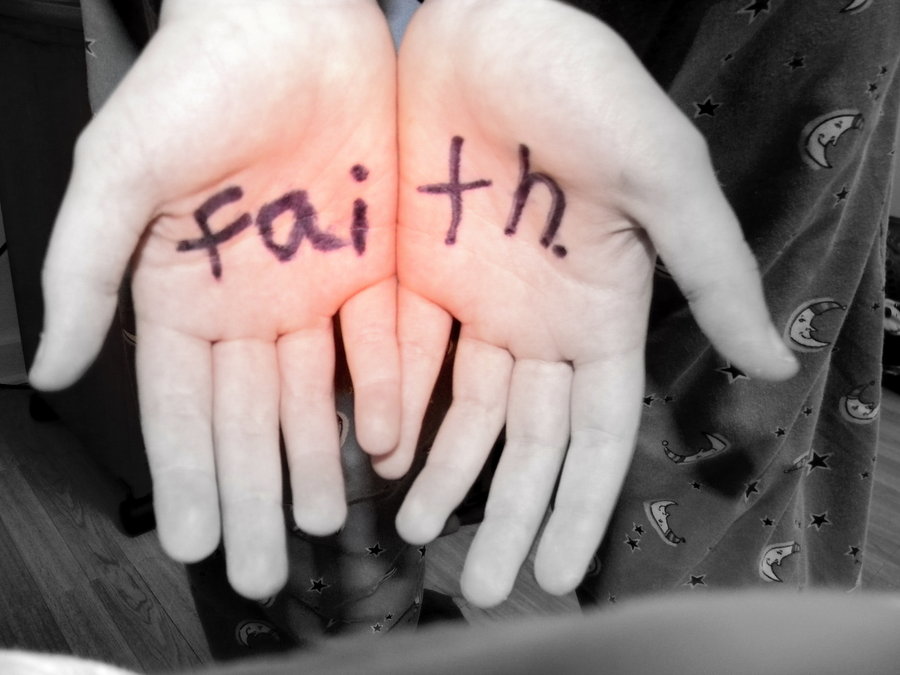 Take  action
หามมา
รื้อหลังคา
ผ้าหรือเชือกต้องดี
their faith
เชื่อฟัง กระโดดก่อนหาย
เชื่อฟัง  ก่อน ..........การเงิน...... ครอบครัว.........ฯลฯ
สั่ง In the Jesus name ..................
Take  action
ความเชื่อที่มั่นคงตลอดชีวิต ไม่ทิ้งลงกลางคัน คส.1:23
ความเชื่อที่ไม่สงสัย มธ.21:22
สิ่ง​สารพัด​ซึ่ง​ท่าน​อธิษฐาน​ขอ​ด้วย​ความ​เชื่อ ท่าน​จะ​ได้
แต่​ท่าน​ต้อง​ดำรง​และ​ตั้ง​มั่น​อยู่​ใน​ความ​เชื่อ และ​ไม่​โยกย้าย​ไป​จาก​ความ​หวัง​ใจ​ใน​ข่าว​ประเสริฐ​ซึ่ง​ท่าน​ได้​ยิน​แล้ว
ความเชื่อที่ทำให้พระเจ้าพอพระทัยเป็นอย่างไร ?
ความเชื่อที่ไม่ต้องรอให้เห็นหรือมีประสบการณ์ก่อน ยน.20:29
ความเชื่อที่มีการฟังและประพฤติตาม ยก.2:22
ความ​เชื่อ​มี​กำลัง​ร่วมกับ​การ​ประพฤติ​ตาม​ของ​ท่าน และ​ความ​เชื่อ​นั้น​จะ​บริบูรณ์​ด้วย​การ​ประพฤติ
พระ​เยซู​ตรัส​กับ​เขา​ว่า “เพราะ​ท่าน​ได้​เห็น​เรา​ท่าน​จึง​เชื่อ​หรือ ผู้​ที่​ไม่​เห็น​เรา​แต่​เชื่อ​ก็​เป็น​สุข
James 1
6 แต่​จง​ให้​ผู้​นั้น​ทูล​ขอ​ด้วย​ความ​เชื่อ อย่า​สงสัย​เลย เพราะ​ว่า​ผู้​ที่​สงสัย​เป็น​เหมือน​คลื่น​ใน​ทะเล​ซึ่ง​ถูก​ลม​พัด​ซัด​ไป​มา​ [TSK] 7 ผู้​นั้น​จง​อย่า​คิด​ว่า​จะ​ได้รับ​สิ่ง​ใด​จาก​พระ​เจ้า​เลย
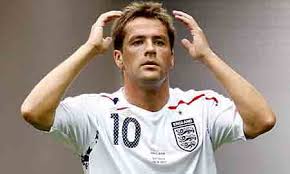 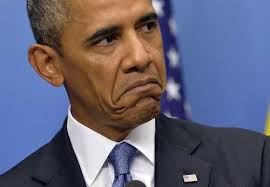 Take  action
ความเชื่อที่แท้จริงต้องปฏิบัติ
Yes
Yes
No
No
Yes
ความจริงในพระคัมภีร์
Yes
No
ความจริงในโลก
Yes
No
No
Yes
Yes
No
No
Yes
No
Yes
ความเชื่อ เป็นปัจจุบัน
Mark 11
24 เหตุ​ฉะนั้น​เรา​บอก​ท่าน​ทั้ง​หลาย​ว่า ขณะ​เมื่อ​ท่าน​จะ​อธิษฐาน​พระ​เจ้า​ขอ​สิ่ง​ใด จง​เชื่อ​ว่า​ได้รับ และ​ท่าน​จะ​ได้รับ​สิ่ง​นั้น​
ไม่ใช่ความหวัง
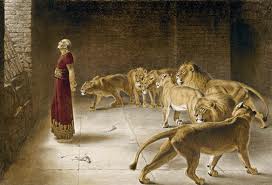 เมื่อความเชื่อไม่เกิดผล
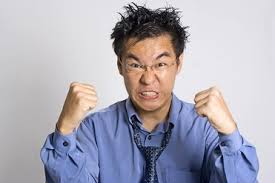 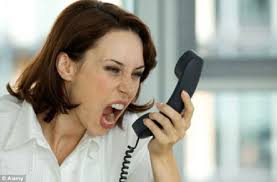 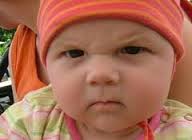 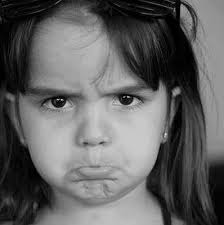 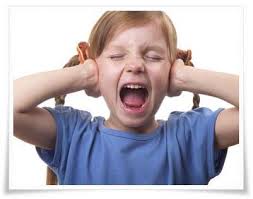 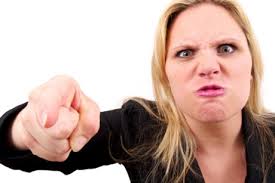 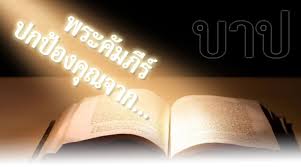 เราต้องเปลี่ยนแปลง
ความเชื่อ ความหวังใจ ความรัก
การดำเนินชีวิต
ทิ้งบาป
1 Corinthians 13 :13
เจาะจง
วิธีอธิฐาน
คำพูด
James 1
6 แต่​จง​ให้​ผู้​นั้น​ทูล​ขอ​ด้วย​ความ​เชื่อ อย่า​สงสัย​เลย เพราะ​ว่า​ผู้​ที่​สงสัย​เป็น​เหมือน​คลื่น​ใน​ทะเล​ซึ่ง​ถูก​ลม​พัด​ซัด​ไป​มา​ [TSK] 7 ผู้​นั้น​จง​อย่า​คิด​ว่า​จะ​ได้รับ​สิ่ง​ใด​จาก​พระ​เจ้า​เลย
สดด 51:11
การทรงสถิตย์
11 ขอ​อย่า​ทรง​เหวี่ยง​ข้า​พระ​องค์​ไป​เสีย​จาก​เบื้อง​พระ​พักตร์​พระ​องค์
และ​ขอ​อย่า​ทรง​นำ​วิญญาณ​บริสุทธิ์​ของ​พระ​องค์​ไป​จาก​ข้า​พระ​องค์
ย 16:7-14
13 เมื่อ​พระ​วิญญาณ​แห่ง​ความ​จริง​จะ​เสด็จ​มา​แล้ว ​พระ​องค์​จะ​นำ​ท่าน​ทั้ง​หลาย​ไปสู่​ความ​จริง​ทั้ง​มวล
พระเยซูคริสต์ยังทรงเหมือนเดิมในเวลาวานนี้ และเวลาวันนี้ และต่อ ๆ ไปเป็นนิจกาล (ฮบ.13:8)
เราต้องเปลี่ยนแปลง
การอธรรมทุกอย่างนั้นเป็นบาป…” 1 ยอห์น 5:17
การโกงเล็กๆน้อยๆ
มธ 25:21
Internet Facebook  Line 
e-mail
การดำเนินชีวิต
สุภาษิต 6:16-19
การคิดประดิษฐ์ความโง่เป็นบาป และคนมักเยาะเย้ยเป็นที่น่าเกลียดน่าชังแก่มนุษย์” สุภาษิต 24:9
(1) ตายโส (2) ลิ้นมุสา และ (3) มือที่ทำโลหิตไร้ผิดให้ตก (4) จิตใจที่คิดแผนงานโหดร้าย (5) เท้าซึ่งรีบวิ่งไปสู่ความร้าย (6) พยานเท็จซึ่งหายใจออกเป็นคำมุสา และ (7) และคนผู้หว่านความแตกร้าวท่ามกลางพวกพี่น้อง
ค่าจ้างของความบาปทุกชนิดคือความตาย (โรม 6:23)
ความเชื่อมีการกระทำและมีคำพูดตามมา
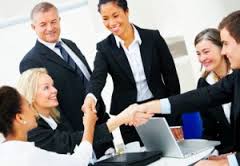 คำพูด
Matthew 18
18 เรา​บอก​ความ​จริง​แก่​ท่าน​ทั้ง​หลาย​ว่า สิ่ง​สารพัด​ซึ่ง​ท่าน​จะ​กล่าว​ห้าม​ใน​โลก ​ก็​จะ​ถูก​กล่าว​ห้าม​ใน​สวรรค์ และ​สิ่ง​ซึ่ง​ท่าน​จะ​กล่าว​อนุญาต​ใน​โลก ​ก็​จะ​ได้รับ​อนุญาต​ใน​สวรรค์​เหมือน​กัน
Acts 14
 8 ที่​เมือง​ลิ​สต​รา​มี​ชาย​คน​หนึ่ง​นั่ง​อยู่​ใช้​เท้า​ไม่ได้ เขา​เป็น​ง่อย​ตั้งแต่​กำเนิด ยัง​ไม่​เคย​เดิน​เลย​
“จง​ลุก​ขึ้น​ยืน​ตรง”
ทิ้งสิ่งผิด
รับใช้
นมัสการ
ลุกไปรับพร
กล้าวางมือ
ทำในสิ่งใหม่
ถวาย
จะใช้ความเชื่อเมื่อใดดีนะ?
Matthew 21
21 ฝ่าย​พระ​เยซู​ตรัส​ตอบ​เขา​ว่า “เรา​บอก​ความ​จริง​แก่​ท่าน​ทั้ง​หลาย​ว่า เพียง​ท่าน​จะ​มี​ความ​เชื่อ​และ​มิได้​สงสัย ท่าน​จะ​กระทำ​ได้​เช่น​ที่​เรา​ได้​กระทำ​แก่​ต้น​มะเดื่อ​นี้ ยิ่ง​กว่า​นั้น ถึงแม้​ท่าน​จะ​สั่ง​ภูเขา​นี้​ว่า ‘จง​ลอย​ไป​ลง​ทะเล’ ​ก็​จะ​สำเร็จ​ได้ [NET Notes, TSK] 
22 สิ่ง​สารพัด​ซึ่ง​ท่าน​อธิษฐาน​ขอ​ด้วย​ความ​เชื่อ ท่าน​จะ​ได้
1 Peter 2
24 ​พระ​องค์​เอง​ได้​ทรง​รับ​แบก​บาป​ของ​เรา​ไว้​ใน​พระ​กาย​ของ​พระ​องค์ ที่​ต้นไม้​นั้น เพื่อ​ว่า​เรา​ทั้ง​หลาย​จะ​ได้​ตาย​จาก​บาป​ได้ และ​ดำเนิน​ชีวิต​ตาม​คลอง​ธรรม ด้วย​บาดแผล​ของ​พระ​องค์ ท่าน​ทั้ง​หลาย​จึง​ได้รับ​การ​รักษา​ให้​หาย
By his wounds you were healed
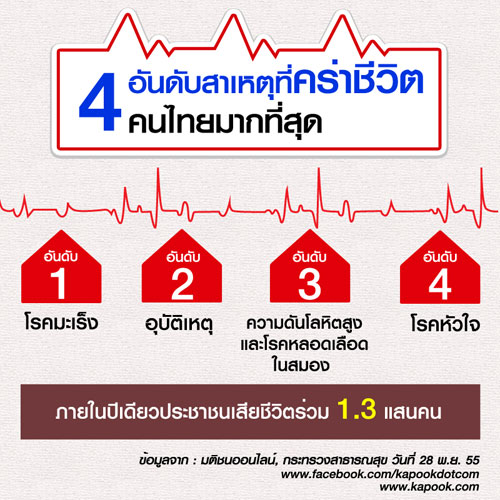 ไม่ใช่แค่สมอง
ต้องด้วยใจลึกลงไป
สิ่งที่ออกจากปากนั้นออกมาจากใจ
“ถ้าเจ้าเชื่อ เจ้าจะเห็นความยิ่งใหญ่ของพระเจ้า” ยน. 11:40
พระเยซูคริสต์ยังทรงเหมือนเดิมในเวลาวานนี้ และเวลาวันนี้ และต่อ ๆ ไปเป็นนิจกาล (ฮบ.13:8)
17 ฟ้า​และ​ดิน​จะ​ล่วง​ไป​ง่าย​กว่า​ที่ธรรม​บัญญัติ​สัก​จุด​หนึ่ง​จะ​เป็น​โมฆะ
1 Peter 1
7 เพื่อ​การ​ลอง​ดู​ความ​เชื่อ​ของ​ท่าน อัน​ประเสริฐ​ยิ่ง​กว่า​ทองคำ ซึ่ง​แม้​เสีย​ไป​ได้​ก็​ยัง​ถูก​ลอง​ด้วย​ไฟ จะ​ได้​เป็น​เหตุ​ให้​เกิด​ความ​สรรเสริญ เกิด​ศักดิ์ศรี​และ​เกียรติ ใน​เวลา​ที่​พระ​เยซู​คริสต์​จะ​เสด็จ​มา​ปรากฏ​
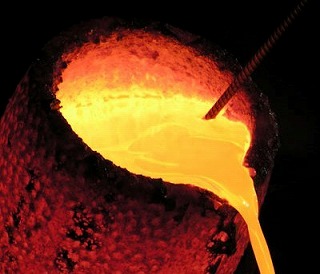 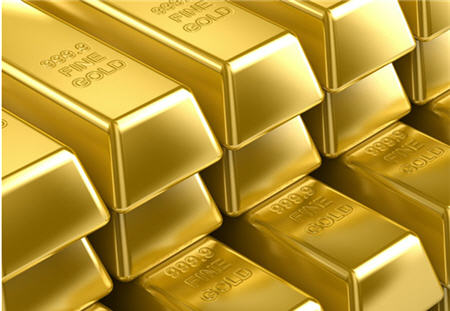 electrical contact
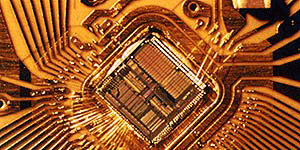 Non oxidation
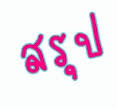 ความรอด
การรับใช้
ความเชื่อ
Matthew 20 14 รับ​ค่าจ้าง​ของ​ท่าน​ไป​เถิด เรา​พอใจ​จะ​ให้​คน​ที่มา​ทำงาน​หลัง​ที่สุด​นั้น​เท่ากัน​กับ​ท่าน​
ความรอด
Acts 16
31จง​เชื่อ​และ​วางใจ​ใน​พระ​เยซู​เจ้า และ​ท่าน​จะ​รอด​ได้​ทั้ง​ครอบครัว​ของ​ท่าน​ด้วย
Romans 10
9 คือ​ว่า​ถ้า​ท่าน​จะ​รับ​ด้วย​ปาก​ของ​ท่าน​ว่า ​พระ​เยซู​ทรง​เป็น​องค์​พระ​ผู้​เป็น​เจ้า และ​เชื่อ​ใน​จิตใจ​ว่า ​พระ​เจ้า​ได้​ทรง​ชุบ​พระ​องค์​ให้​เป็น​ขึ้น​มา​จาก​ความ​ตาย ท่าน​จะ​รอด
Matthew 2515 คน​หนึ่ง​ท่าน​ให้​ห้า​ตะ​ลันต์​ คน​หนึ่ง​สอง​ตะ​ลันต์ และ​อีก​คน​หนึ่ง​ตะ​ลันต์​เดียว ตาม​ความ​สามารถ​ของ​แต่​ละ​คน แล้ว​ท่าน​ก็​ไป
1 Corinthians 12
5 งาน​รับ​ใช้​มี​ต่างๆ กัน แต่​มี​องค์​พระ​ผู้​เป็น​เจ้า​องค์​เดียว​กัน​
Galatians 5
 13 แต่​จง​รับ​ใช้​กัน​และ​กัน​ด้วย​ความ​รัก​เถิด
Hebrews 6
10 เพราะ​ว่า​พระ​เจ้า​ไม่​ทรง​อธรรม ที่​จะ​ทรง​ลืม​การ​งาน​ซึ่ง​ท่าน​ได้​กระทำ เพราะ​ความ​รัก​ที่​ท่าน​มี​ต่อ​พระ​นาม​ของ​พระ​องค์ คือ​การ​รับ​ใช้​ธรรมิก​ชน​นั้น ดังที่​ท่าน​ยัง​รับ​ใช้​อยู่​
การรับใช้
Ephesians 4
12 เพื่อ​เตรียม​ธรรมิก​ชน​ให้​เป็น​คน​ที่​จะ​รับ​ใช้ เพื่อ​เสริมสร้าง​พระ​กาย​ของ​พระ​คริสต์​ให้​จำเริญ​ขึ้น​
2 Corinthians 11
15 เหตุ​ฉะนั้น​จึง​ไม่​เป็น​การ​แปลก​อะไร​ที่​คน​รับ​ใช้​ของ​ซาตาน จะ​ปลอม​ตัว​เป็น​คน​รับ​ใช้​ของ​ความ​ชอบธรรม ท้ายที่สุด​ของ​เขา​จะ​เป็นไป​ตาม​การ​กระทำ​ของ​เขา​
ชัยชนะ
ผู้รับพร
อนาคต
การงาน
การเรียน
การรักษา
สติปัญญา
ชีวิตครอบครัวที่สมบูรณ์
ความสามารถพิเศษ
การเงิน มั่งมี
ชนะบาป
คู่ครองที่ดี
ความรอด
ลูกหลานมีพรมากมาย
พ้นคำสาปแช่ง
การบัพติสมา HS
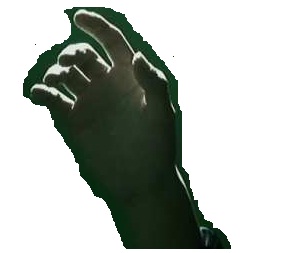 ฯลฯ
Galatians 3
9 เหตุ​ฉะนั้น​คน​ที่​เชื่อ​จึง​ได้รับ​พระ​พร​ร่วมกับ​อับราฮัม​ผู้​ซึ่ง​เชื่อ
ความเชื่อ
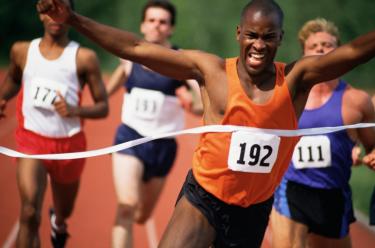 พระเจ้าอวยพร